EXAMEN ORAL: ORIENTACIONES
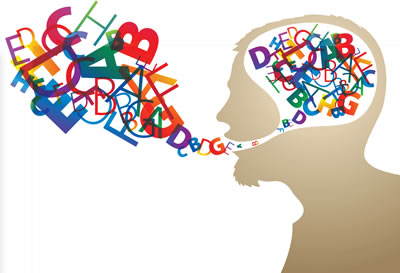 Tipo: presentación individual, en vídeo
 Duración: entre 1 y 3 minutos
 Tema: Así soy yo
 Desarrollo: 
Ponerse en la piel de un personaje y describir su vida:  datos personales, aficiones, gustos, con quién vive, cómo es su rutina laboral (elegir cualquier ocupación, excepto ESTUDIANTE), qué hace en sus horas libres y qué planes tiene para el futuro.  Durante la grabación:  hablar en primera persona (YO) y mirando a la cámara, sin utilizar ningún texto escrito.  
             
 Identificación y envío del archivo:
Identificarlo como “nombre + Nº USP” [ej.: beni-2851383] y
enviarlo a la dirección beniaraujo63@gmail.com 

 Aspectos que se evaluarán:
Pronunciación, fluidez, vocabulario y gramática